2020 第36屆武漢楚才作文競賽
國小組題目： 

________的皺紋

※請補齊題目，然後作文。
※不可使用詩歌體。
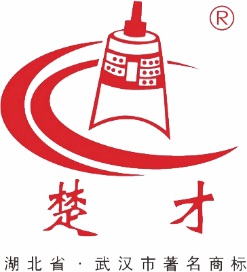 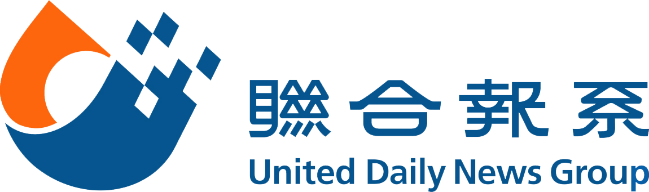 2020 第36屆武漢楚才作文競賽
國小組題目：
    洋蔥、蘿蔔和番茄，不相信世界上有南瓜這種東西，認為那只是一種空想。南瓜不說話，默默地成長著……。
    在蔬菜大賽中，南瓜勝出。比賽主辦單位安排了一場演講。請你以南瓜的身分，寫一份演講稿，題目自擬。

※不可使用詩歌體。
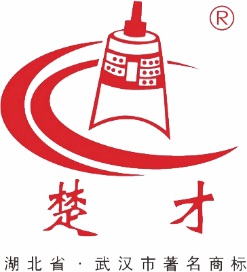 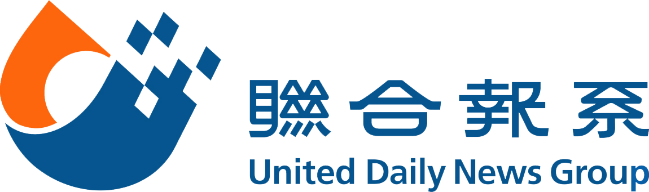 2020 第36屆武漢楚才作文競賽
國中組題目：

    如果有一天我變得很有錢……。
    很多人都曾經這麼夢想過，你有嗎？怎麼有錢的？有錢後發生了什麼？你會怎麼支配你的財富？……請據此展開作文，題目自擬。

※不可使用詩歌體。
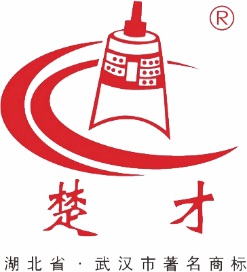 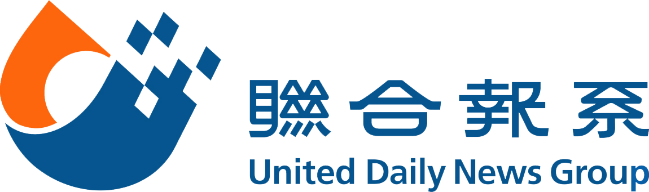 2020 第36屆武漢楚才作文競賽
國中組題目：

    知名作家路遙說：人們寧願去關心一個蹩腳電影演員(明星)的吃喝拉撒和雞毛蒜皮，而不願瞭解一個普通人（身邊人）波濤洶湧的內心世界……。
    對此，你有什麼觀察、感觸和思考？請由此展開作文，題目自擬。

※不可使用詩歌體。
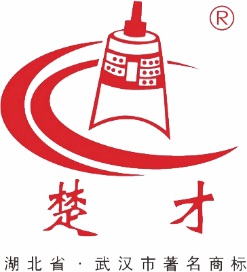 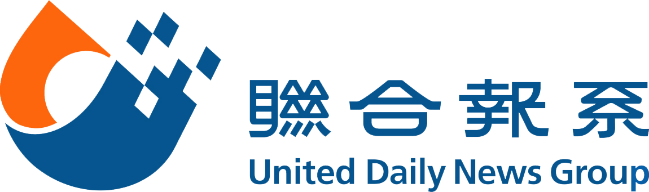 2020 第36屆武漢楚才作文競賽
高中職組題目：

    春雨來臨。有人說：細無聲是一種美德；有人說：就應該劈里啪啦地下。你覺得呢？請據此展開作文，題目自擬。


※不可使用詩歌體。
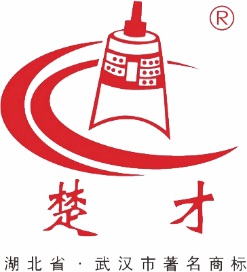 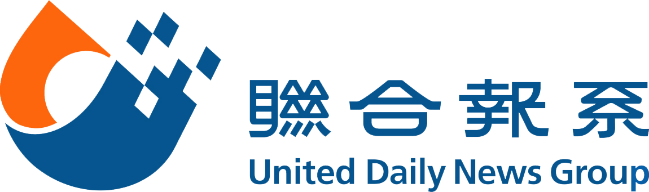 2020 第36屆武漢楚才作文競賽
高中職組題目：
    「雲吸貓」是一個新的詞彙。「吸貓」指非常喜歡貓的人，會用親貓抱貓甚至聞一聞貓身上的味道等動作來表達對貓咪的喜愛，並且獲得滿足感。「雲吸貓」則是指無法養貓的人，透過在網路上關注其他養貓的人，瀏覽各種貓咪生活圖文、影片來愉悅自己的心情。「雲」就是網路的意思。與之類似的現象，被統稱為「雲生活」，像是「雲健身」、「雲旅遊」、「雲電玩」……。
    對此，有人說，「雲生活」是現實生活的補充，也是精神世界的延伸，可以讓人更好地排解孤獨與壓力。也有人說，「雲生活」會讓人沉浸於虛無的滿足感中，加深與現實世界的隔閡，進而失去真正的行動力。
     
    請談談你對「雲生活」的感受、看法。

※題目自擬。不可使用詩歌體。
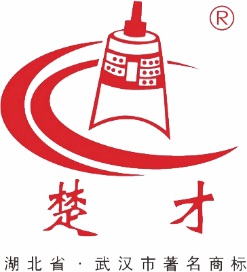 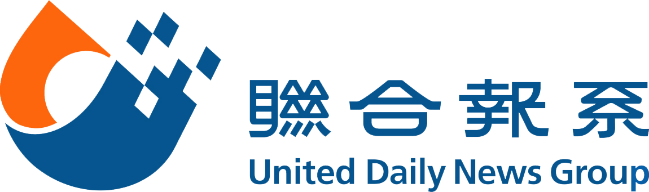